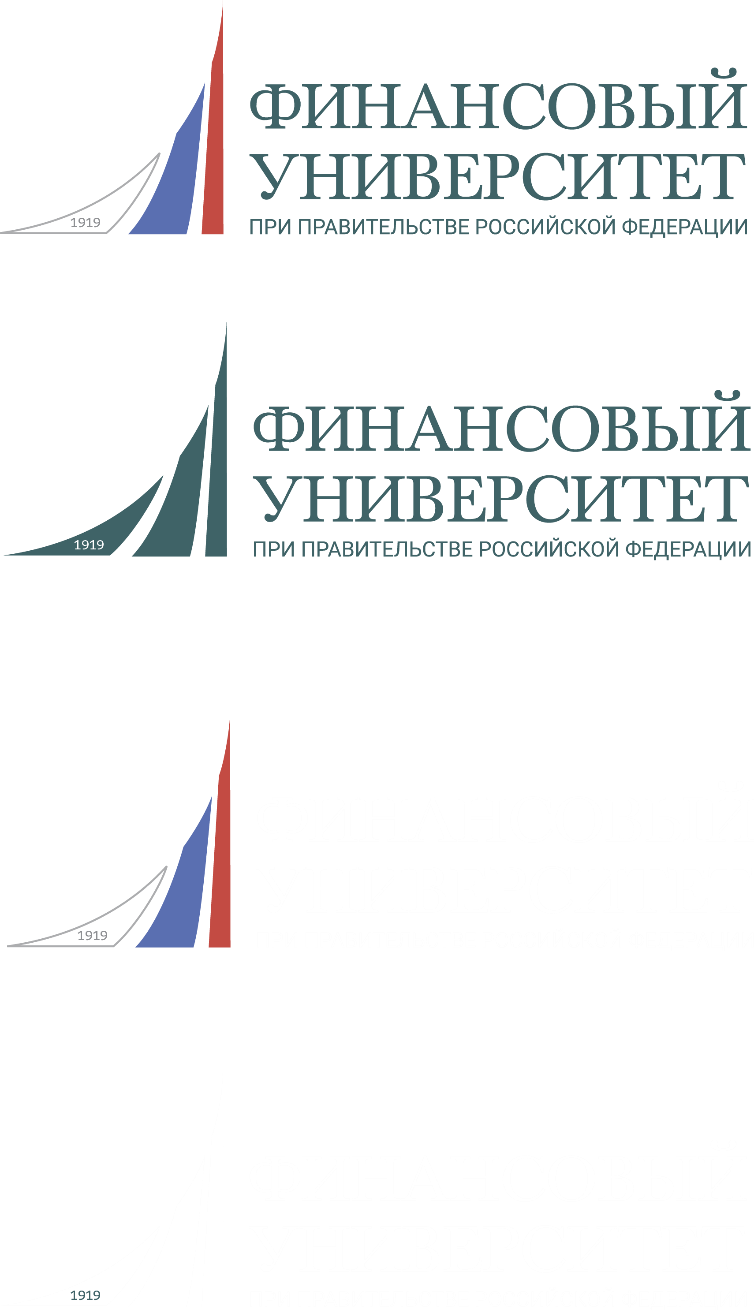 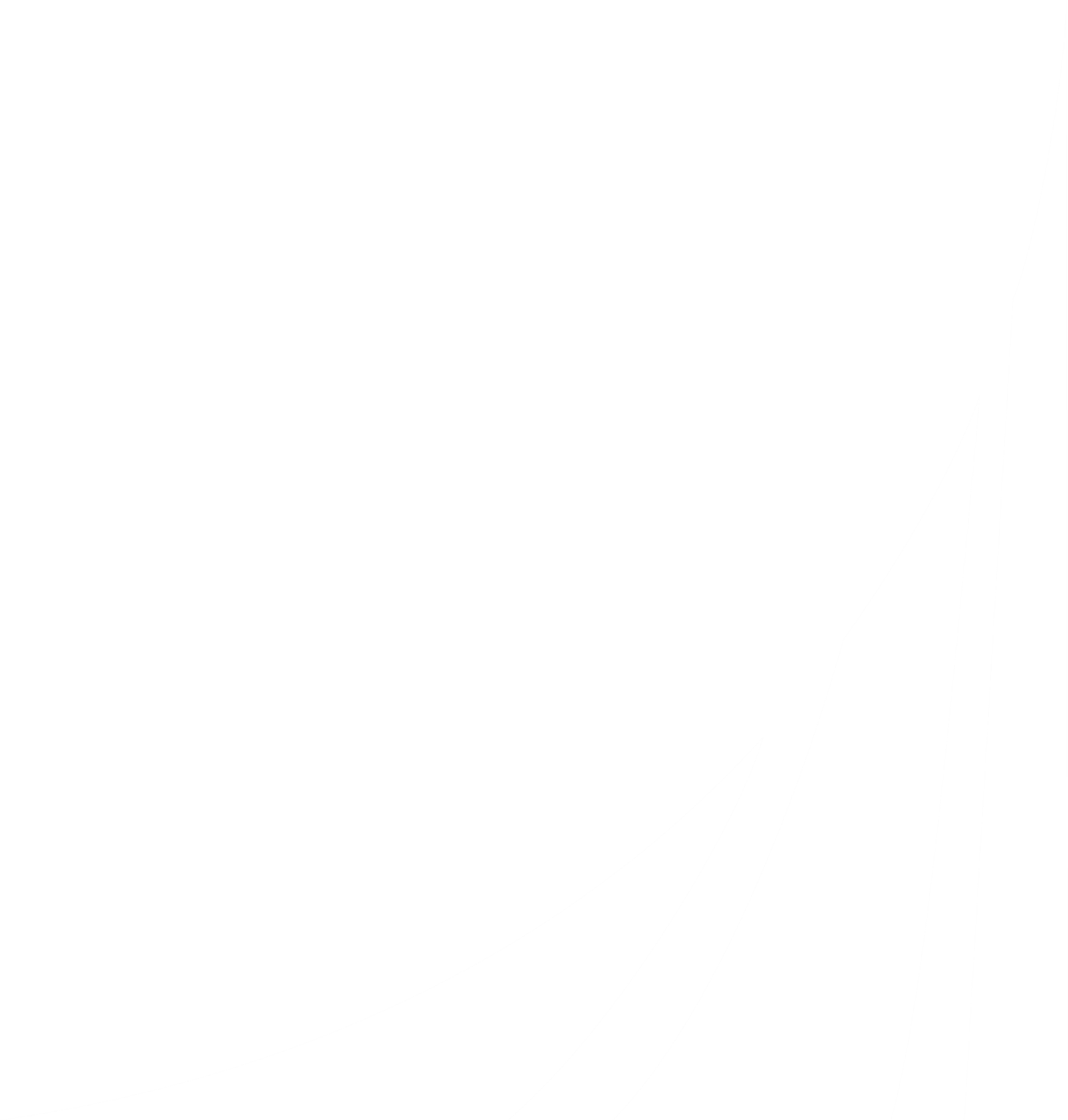 Информационное противоборство как часть гибридной войны
Горовой Андрей ИБ 4-1
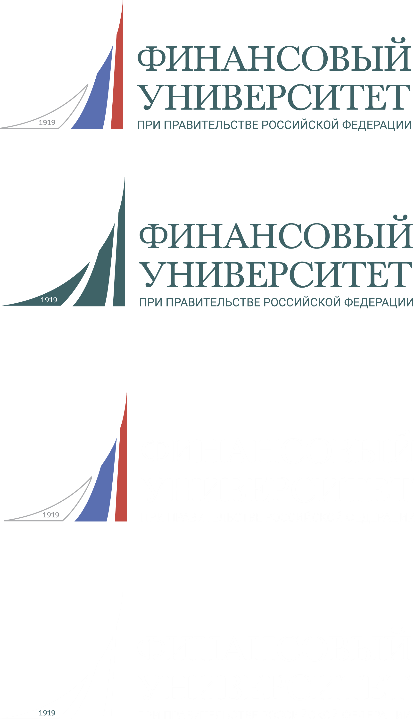 ГИБРИДНАЯ ВОЙНА
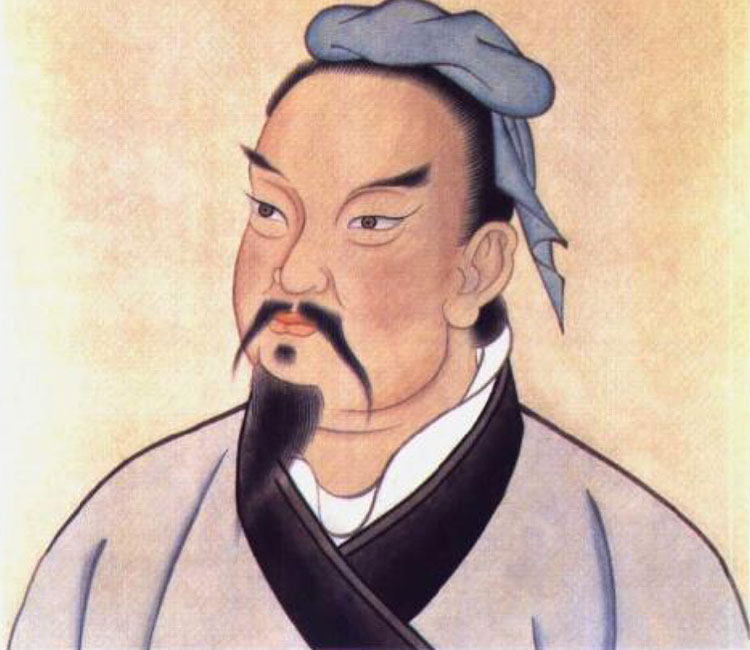 “Во всякой войне, как правило, наилучшая политика сводится к захвату государства целостным. Одержать сотню побед в сражениях – это не предел искусства. Покорить противника без сражения – вот венец искусства”
               Сунь-Цзы, “Искусcтво войны”
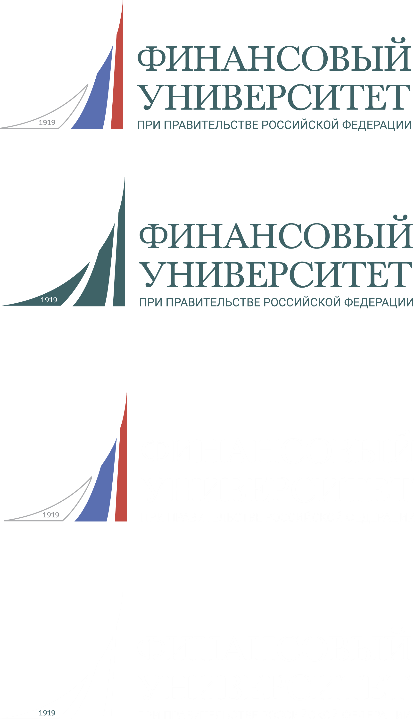 ГИБРИДНАЯ ВОЙНА
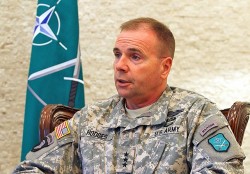 “«Гибридная война» – это сочетание смертоносности межгосударственного конфликта с фанатичностью постоянно тлеющей партизанской войны. Понятие «гибридная» относится как к её организации, так и к применяемым в ней средствам. Средства противостояния также гибридные по форме и применению”
                                                   Франк Хоффман
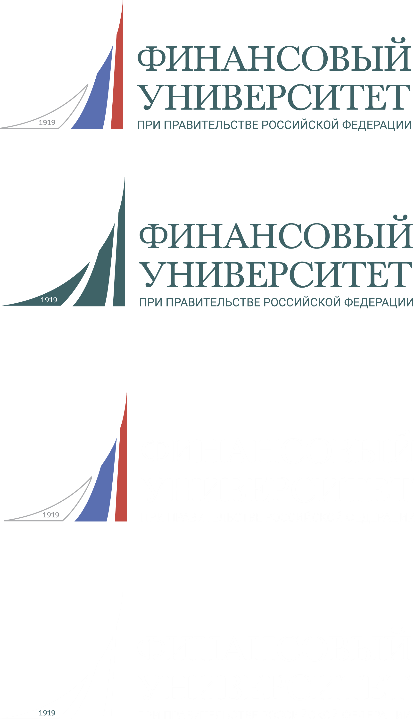 ГИБРИДНАЯ ВОЙНА
НАЗВАНИЕ СЛАЙДА
Гибридная война
Экономические войны
Локальные военные конфликты
Информационно-психологическое противостояние
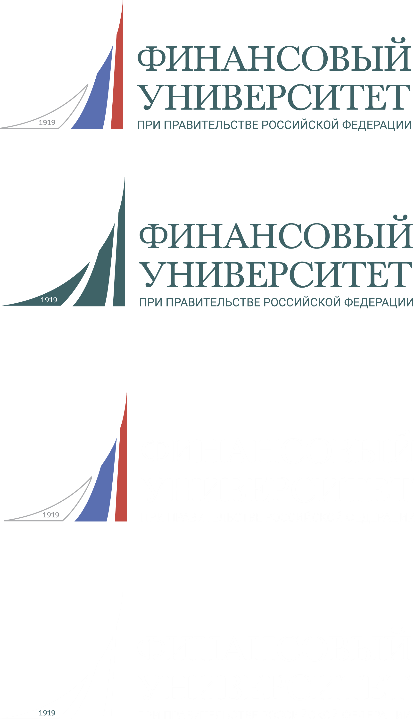 ПРИМЕРЫ ГИБРИДНЫХ ВОЙН
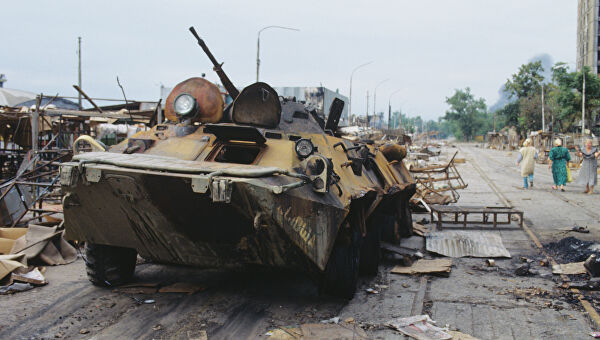 Конфликт в Грузии, 2008
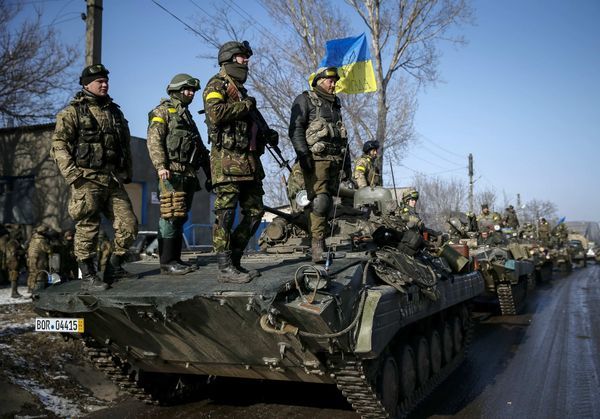 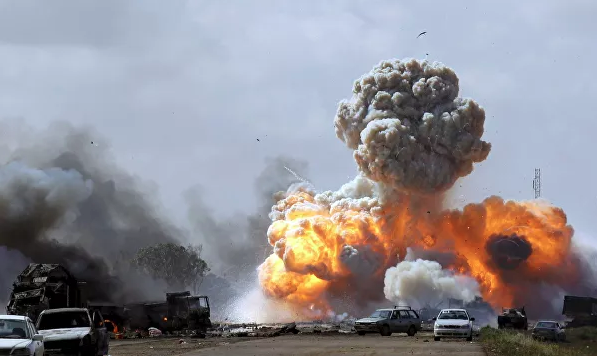 Конфликт на Украине, 2014
“Арабская весна”, 2011
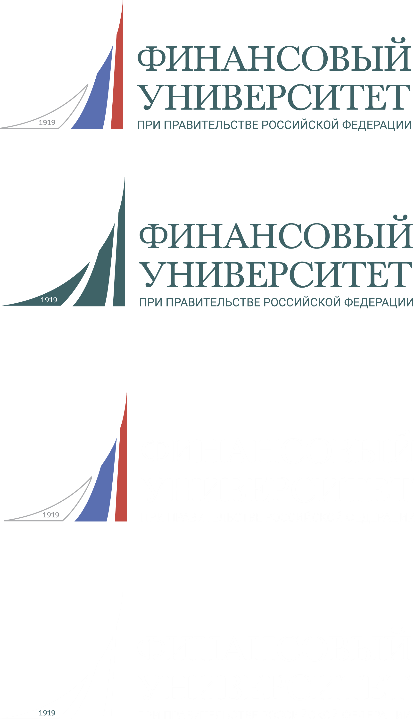 ГИБРИДНАЯ ВОЙНА
Задачи информационного противоборства в составе гибридной войны:

Дезинформация мирового сообщества и граждан отдельных государств путем размещения в СМИ заведомо ложной информации. 
Вербовка сторонников среди властной элиты, лидеров молодежи. Снижение уровня влияния государства на международной арене и его влияния на принятие решений. 
Внедрение в общественное сознание чужеродных культурных элементов и негативное отношение к собственной культуре, преобладания принципов потребительства, безнравственности. 
Создание состояния конфронтации между ведущими политическими силами государства. 
Организация массовых беспорядков, протестных выступлений, экстремистских проявлений
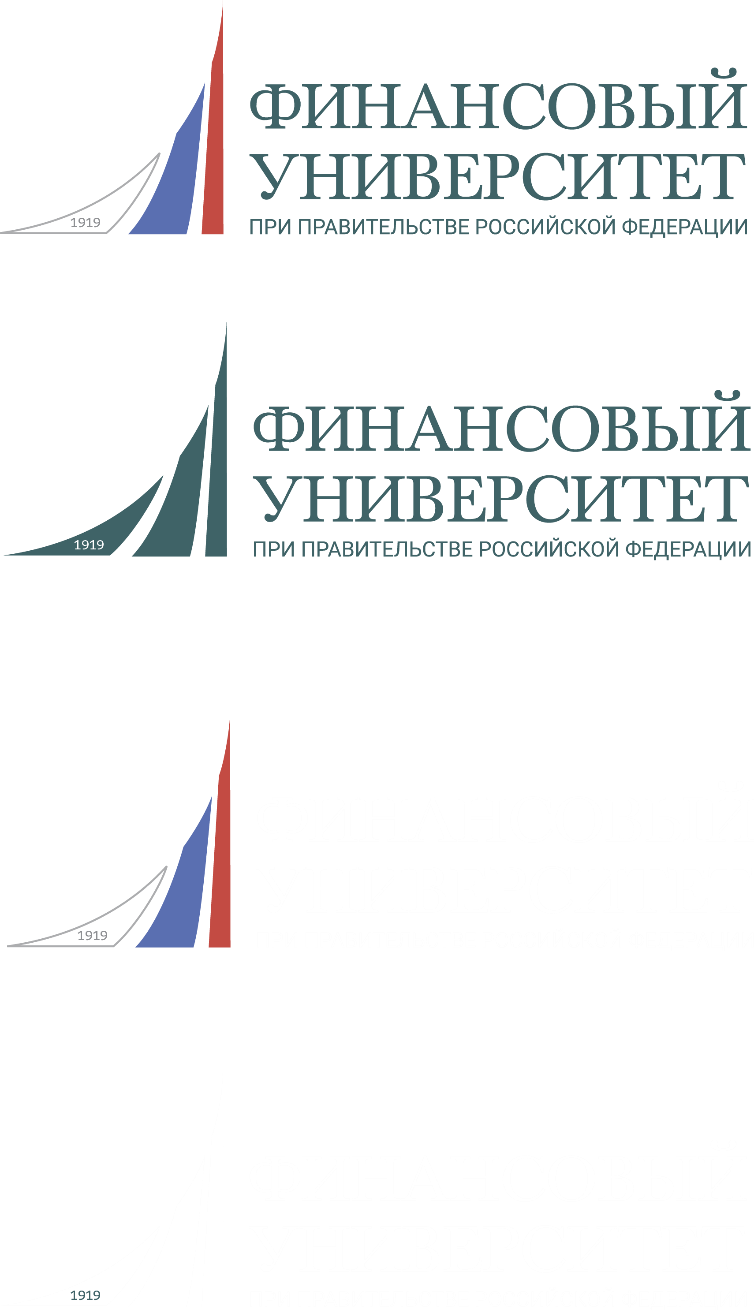 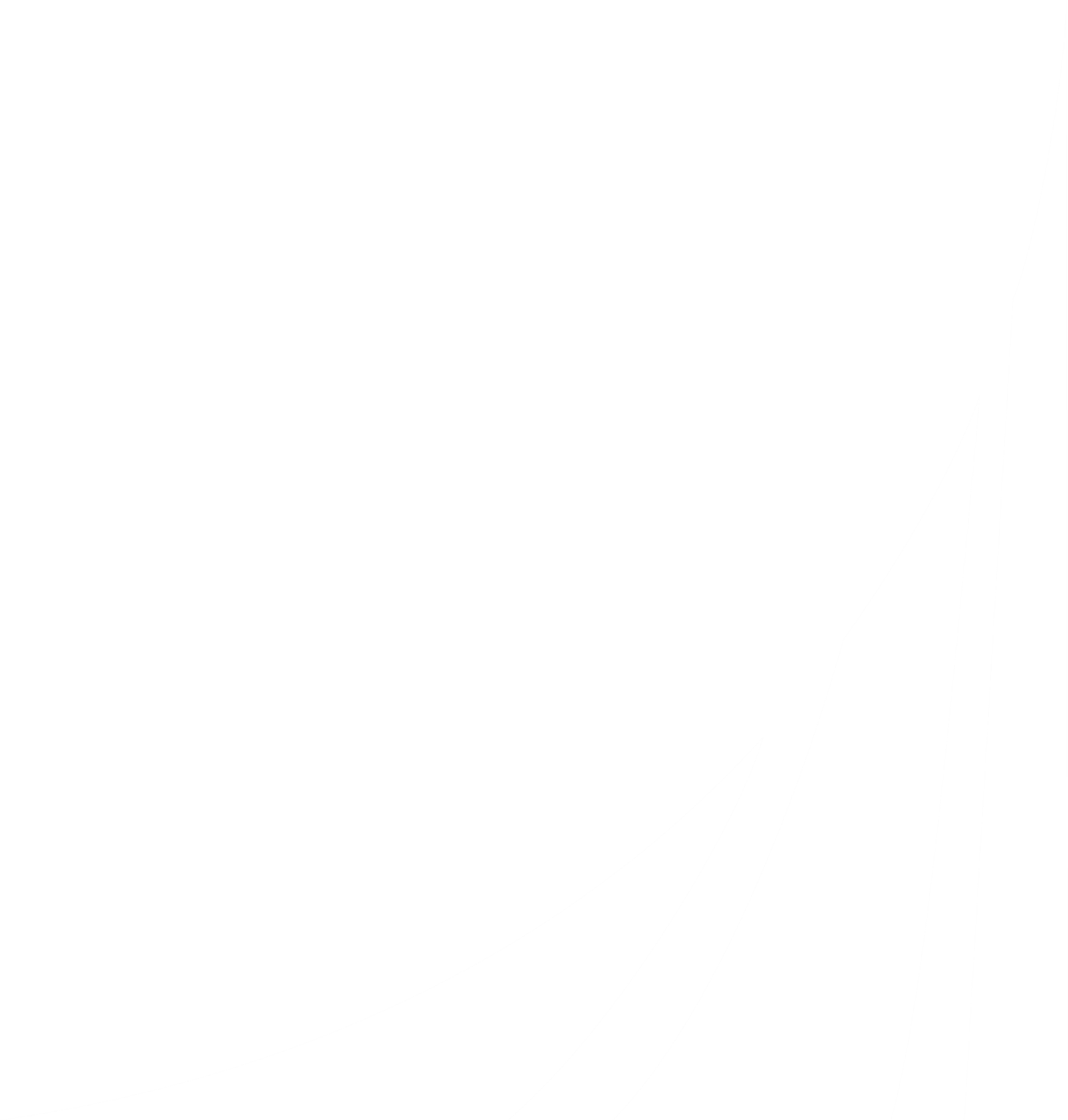 Благодарю за внимание!